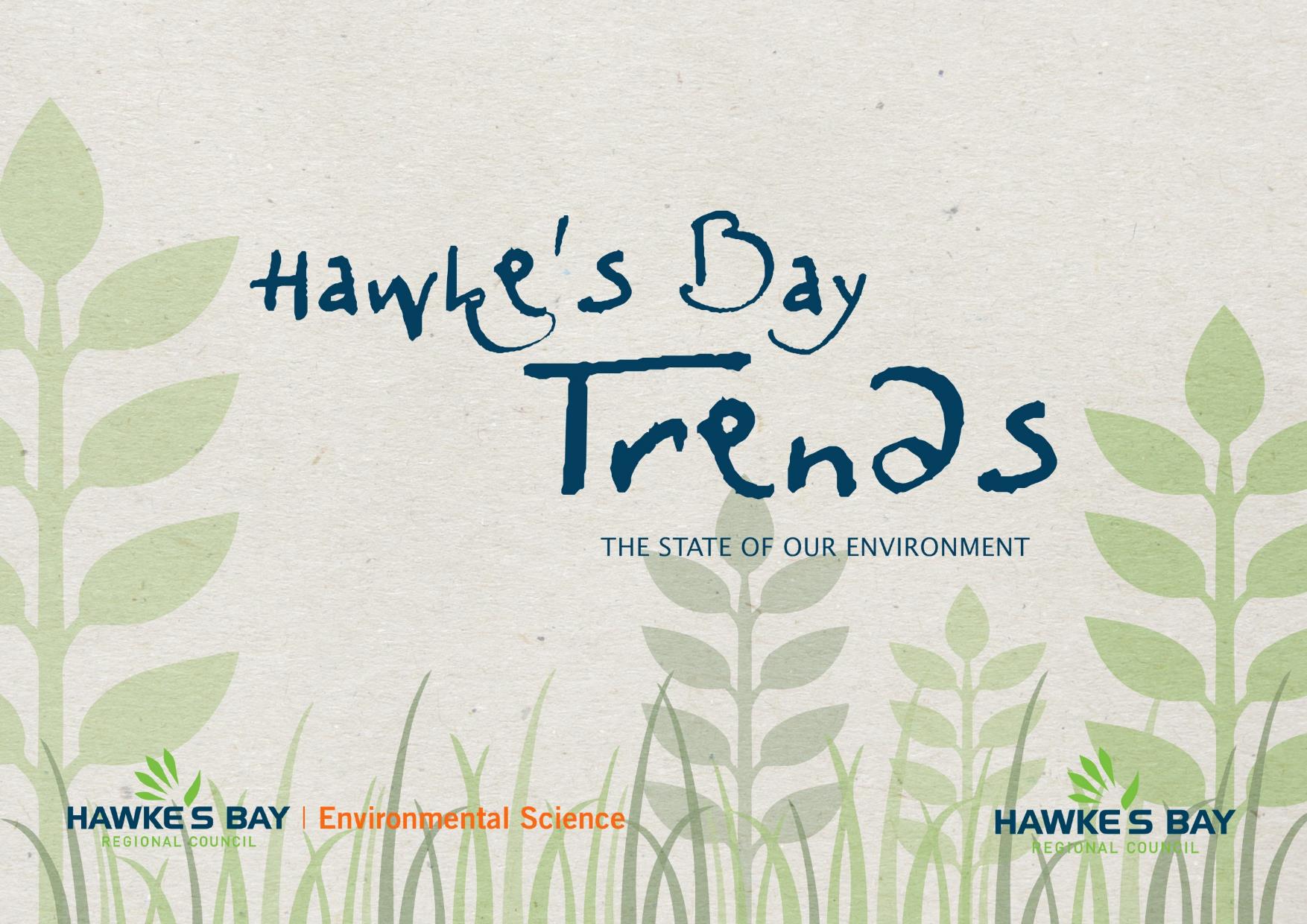 JUNE 2016
TEMPERATURES
RAINFALL
RIVER FLOW
GROUNDWATER & SOIL
AIR QUALITY
MINISTRY OF PRIMARY INDUSTRIES
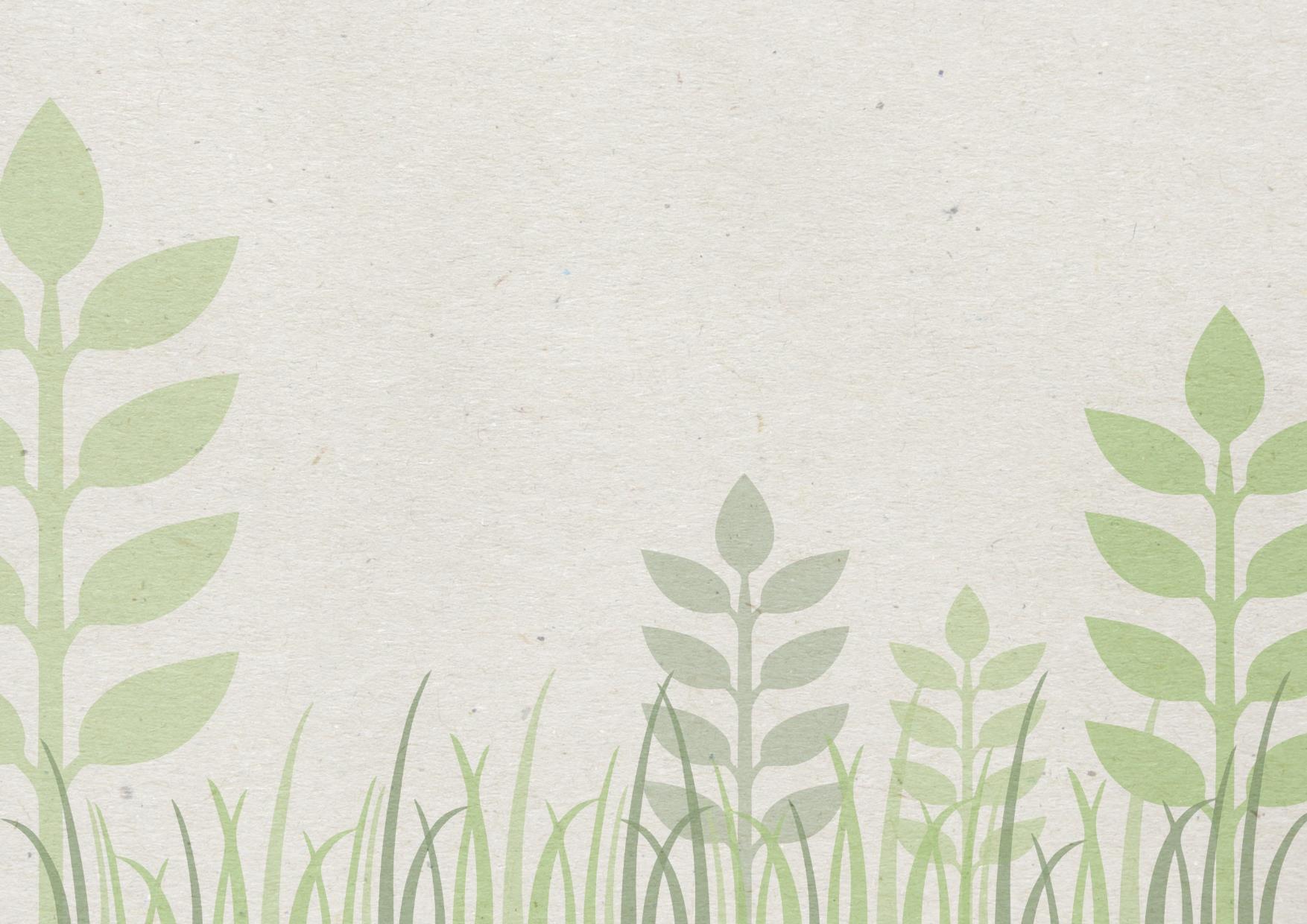 JUNE 2016

We’ve been stuck in - or embracing, depending on your perspective - a pattern of warmer and drier weather than usual, but the cracks are starting to appear… maybe.
June rainfall was below normal for the fifth month running but at least northern parts of the region fell in or above the normal range, and the half-decent dump of rain at the end of the month helped matters elsewhere. 
River levels finished the month still well down on normal levels and likewise our groundwater stocks. 
Soil moisture in the north looks fairly spot on for June while in the south more rain wouldn’t go amiss. 
And yes, it was warm again for the sixth month on the trot but by crikey we had some sharp and frequent frosts.  Which helps to explain the elephant in the room – our AIR QUALITY. To be blunt, this was quite dismal.  The health standard for PM10 was exceeded four times in Hastings - compared to just one for all of last winter.  Listen to my heavy, fog-blanketed sigh …

Kathleen Kozyniak
Senior Scientist Climate & Air
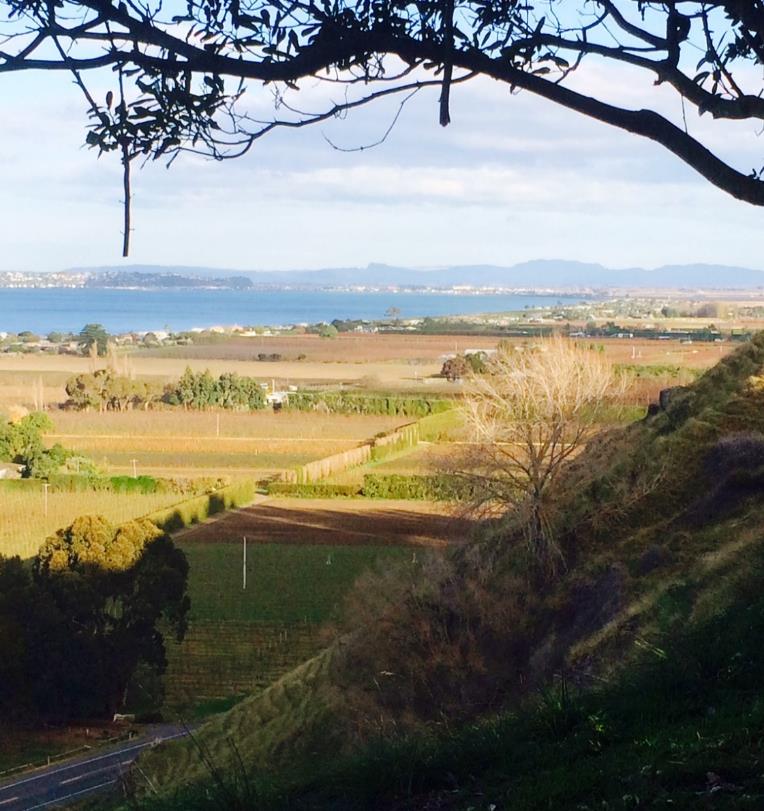 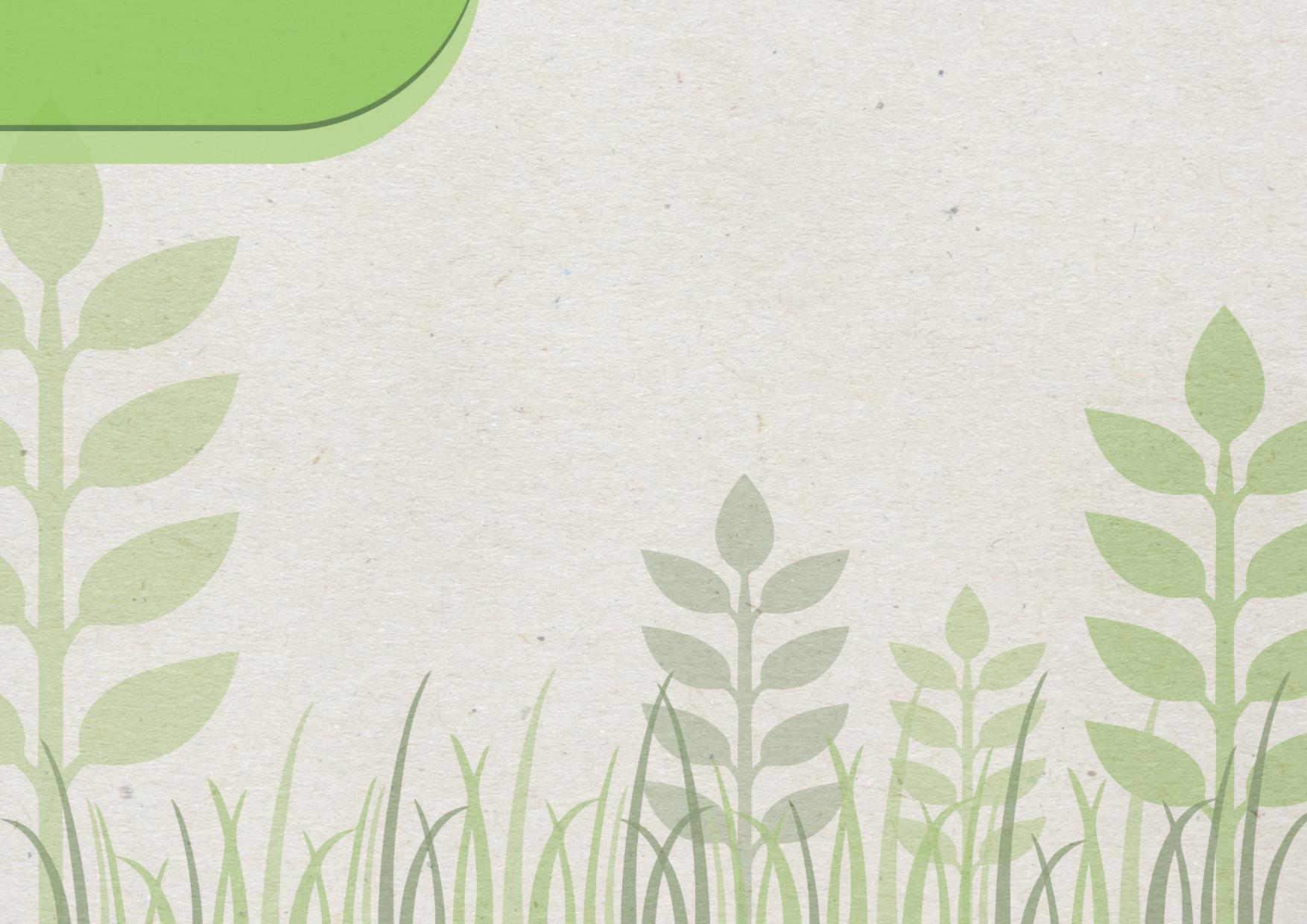 SUMMARY – June 2016
The short summary – ditto from May … still dry and warm

This is a summary of the regions rainfall, river flows, ground water, air quality and soil moisture levels. Data and images provided by HBRC.

July to September Forecast
Temperature       Above average
Rain                      Normal or above normal 
River flows          Near normal or below normal
Soil moisture      Near normal
(source : NIWA) 


For more information
www.hbrc.govt.nz
P: 06 835 9200
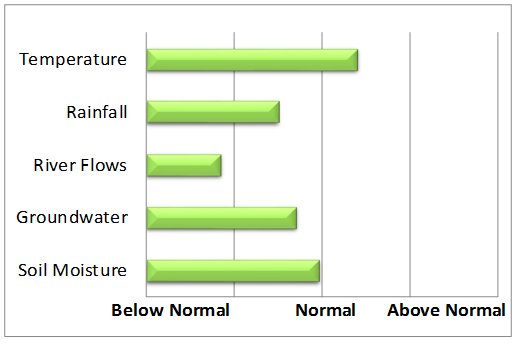 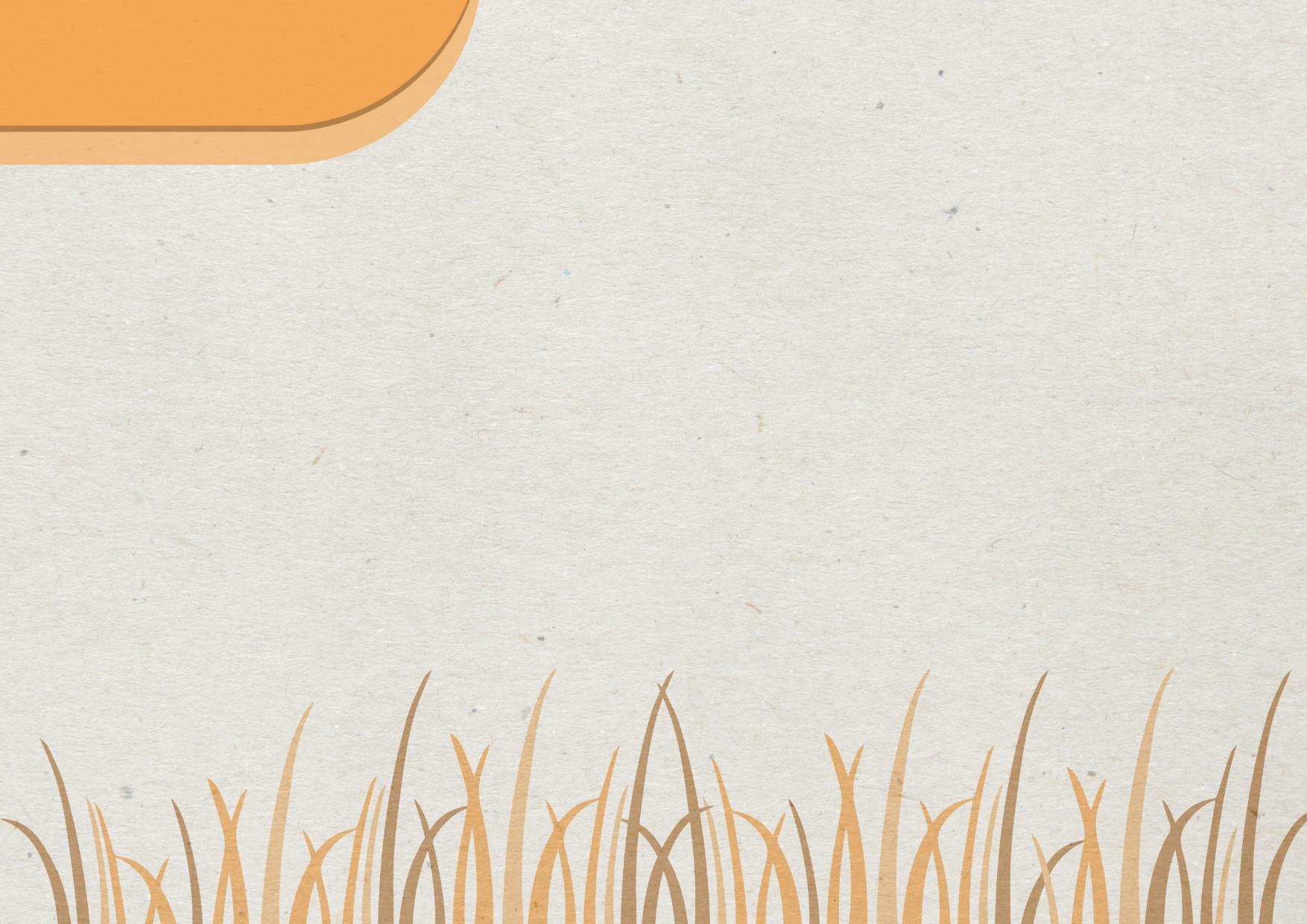 TEMPERATURES
Above average despite some sharp frosts.
 
Mean Difference from Normal

Mean Difference from Normal

Maximum Temperature:  1.8°C
Minimum Temperature:  0.6°C

Mean Daily Maximum:    14°C
Mean Daily Minimum:       5°C

Highest Daily:      25.1°C
Location:  Napier Aero AWS                              

Lowest Daily:     -5.7°C
Location:  Taharua
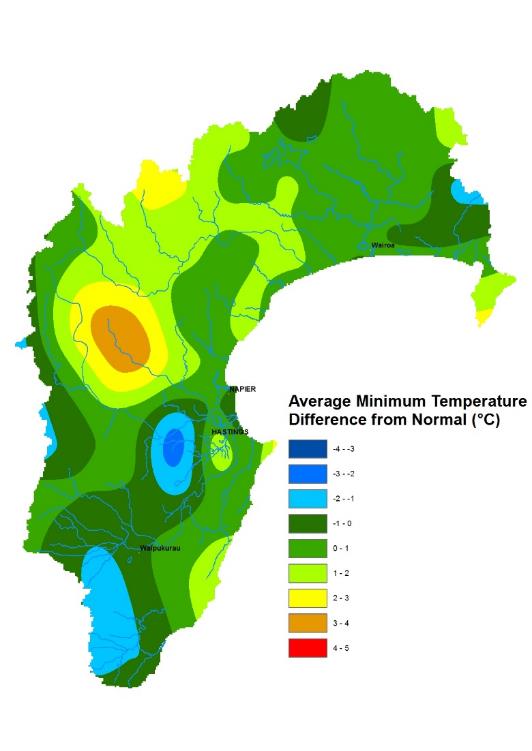 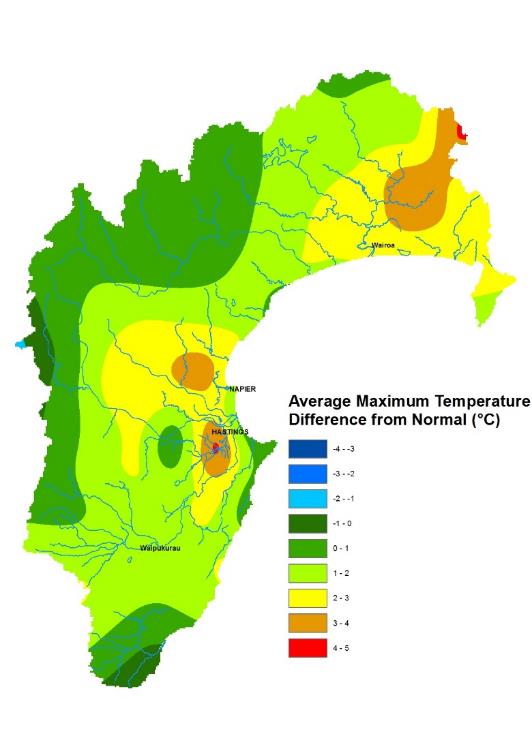 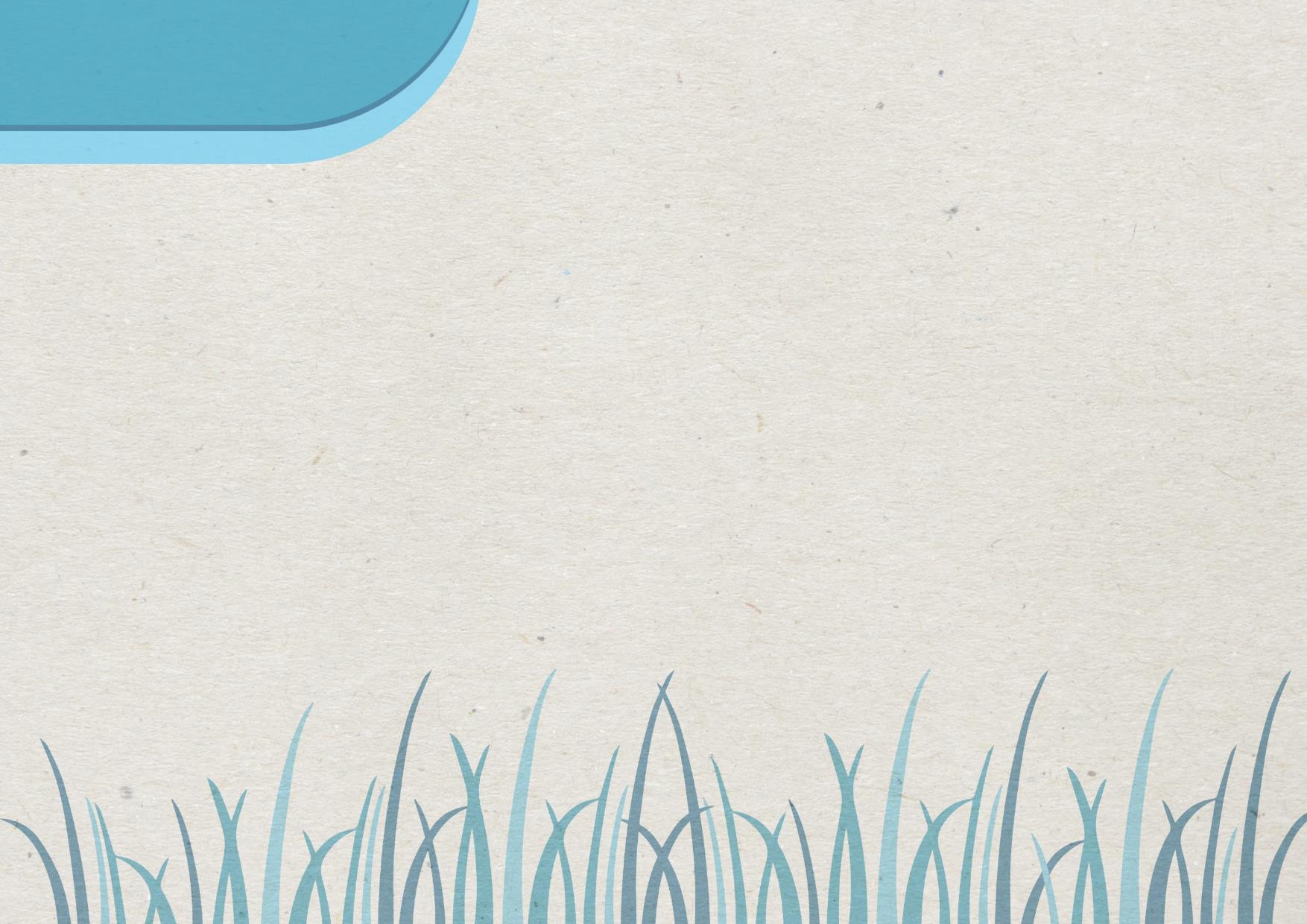 RAINFALL
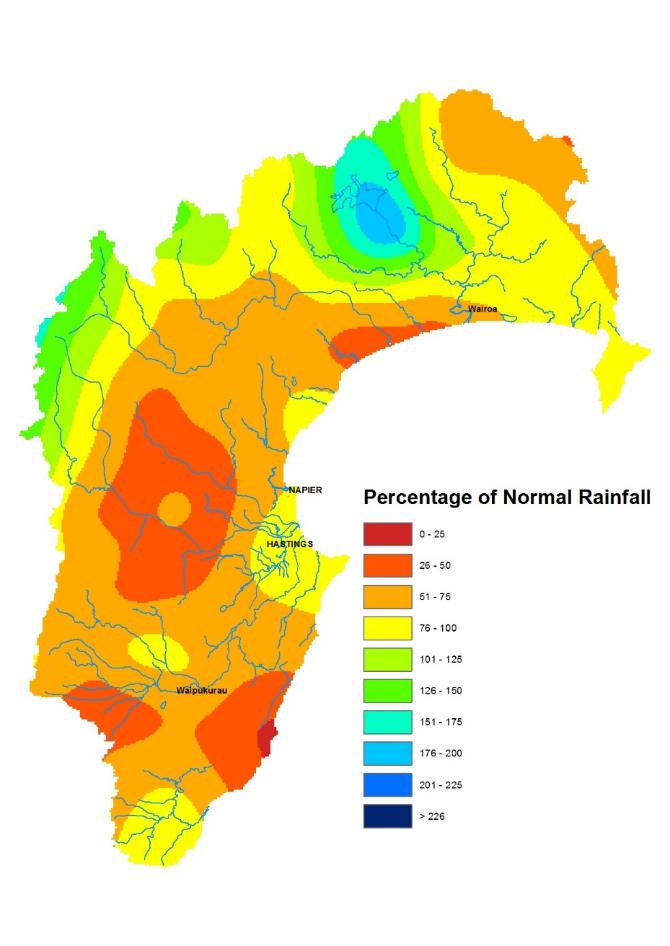 Below normal, for the fifth month running

Percentage of normal June rainfall 
(30 year average)
For areas in the region:
Waikaremoana		129%
Northern HB		  88%
Tangoio			  60%
Kaweka			  74%
Ruahine		 	  65%
Heretaunga Plains 		  64%
Ruataniwha Plains		  59%
Southern HB		  69%

Hawke’s Bay Region	 76%
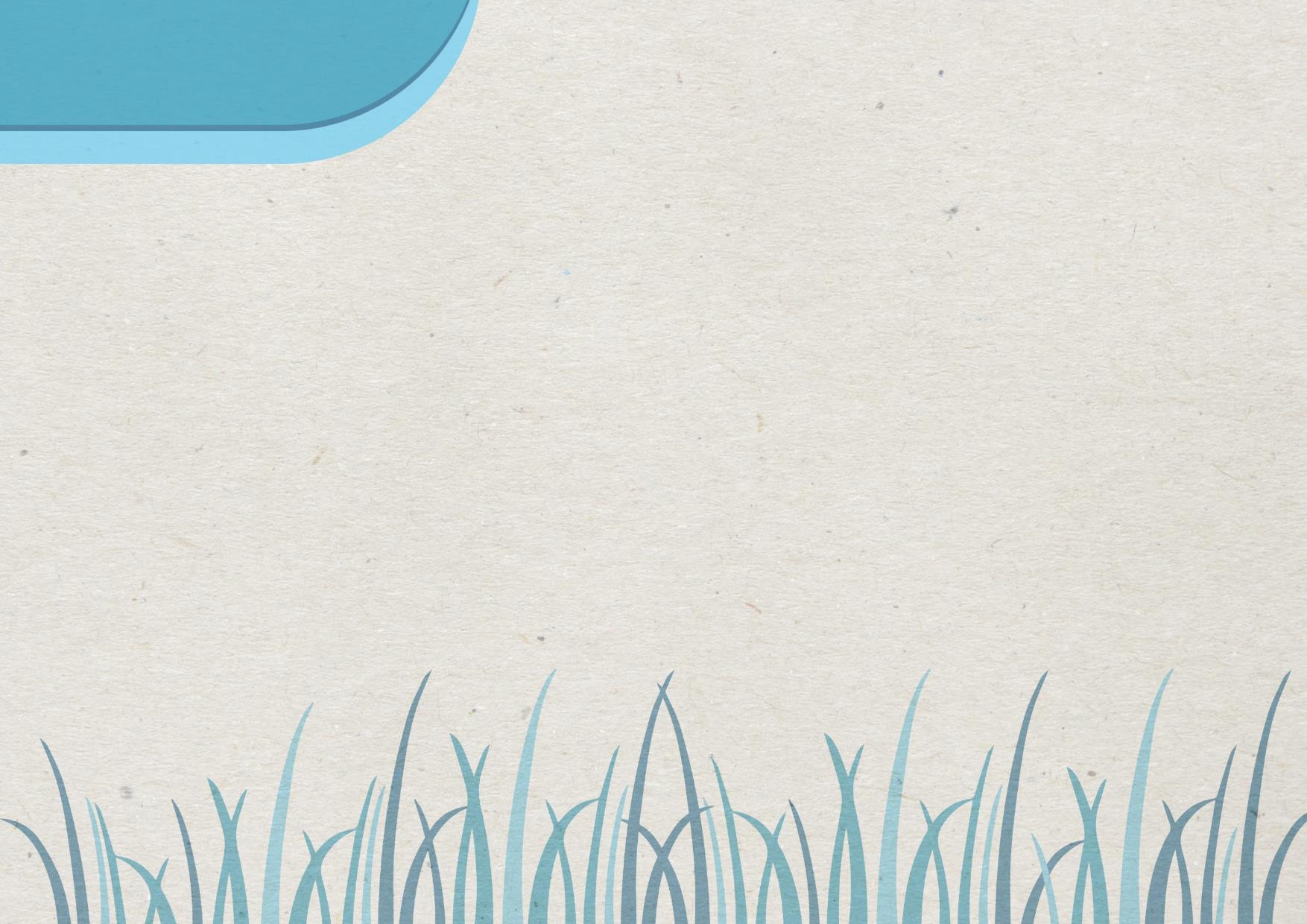 RIVER FLOW
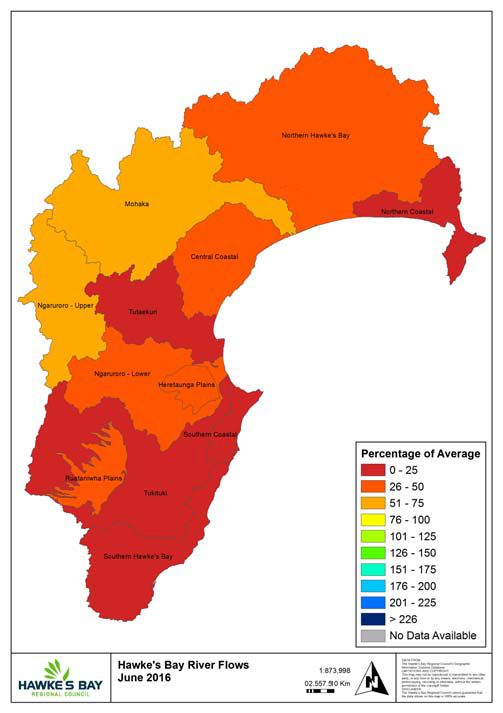 Percentage of average June flows for areas in the region: 

Northern Coastal 			24% 
Northern HB – Hangaroa River 		46%Northern HB – Wairoa River		53%
Northern HB – Waiau River 	                 104%Mohaka				68% 
Central Coastal 			37% 
Tūtaekuri				22% 
Heretaunga Plains 			30% 
Ngaruroro - Upper 			72% 
Ngaruroro - Lower 			43% 
Southern Coastal 			23% 
Ruataniwha Plains 			32% 
Tukituki 				25% 
Southern HB 			  3%

Hawke’s Bay Region			41%
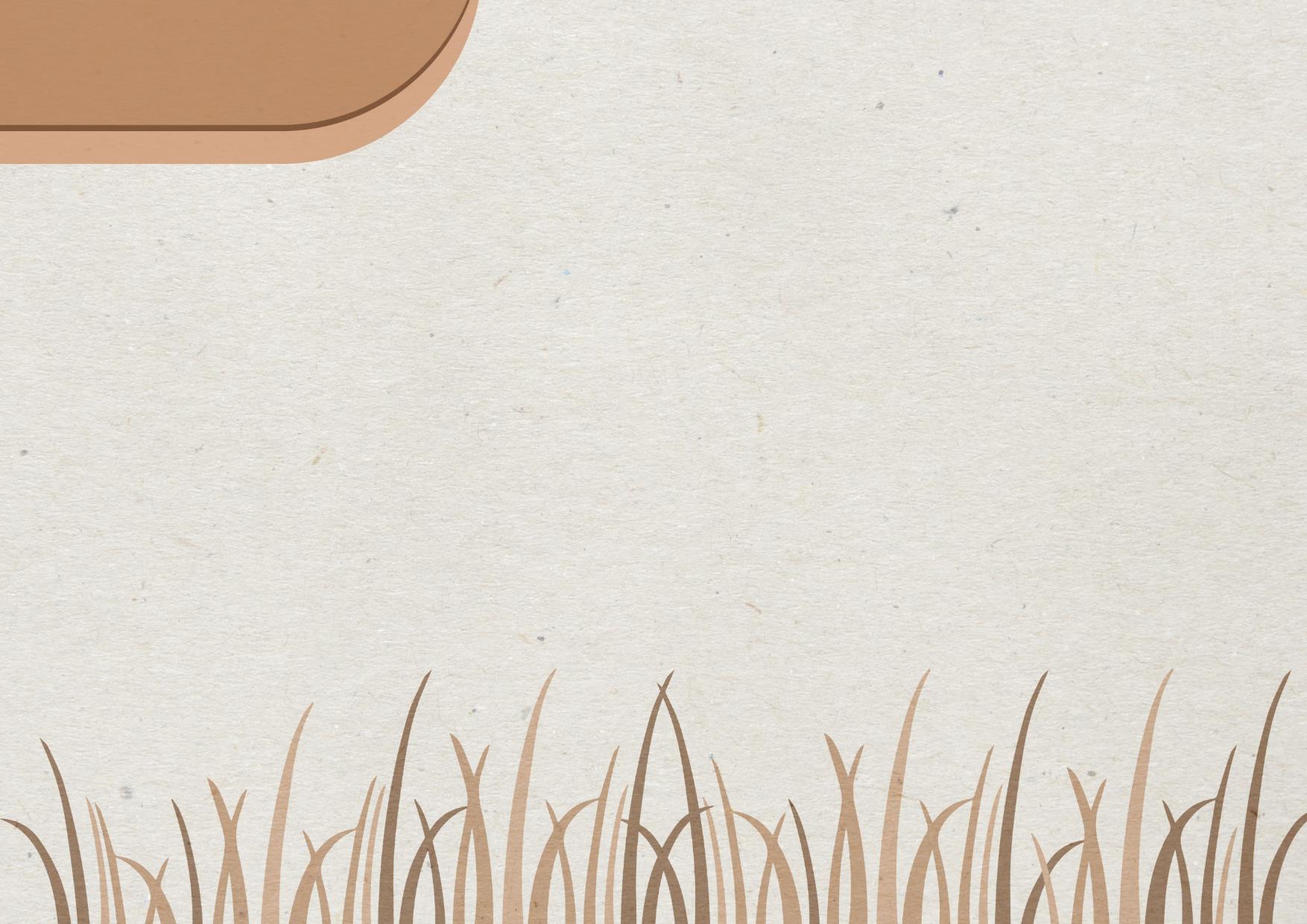 GROUNDWATER 
& SOIL
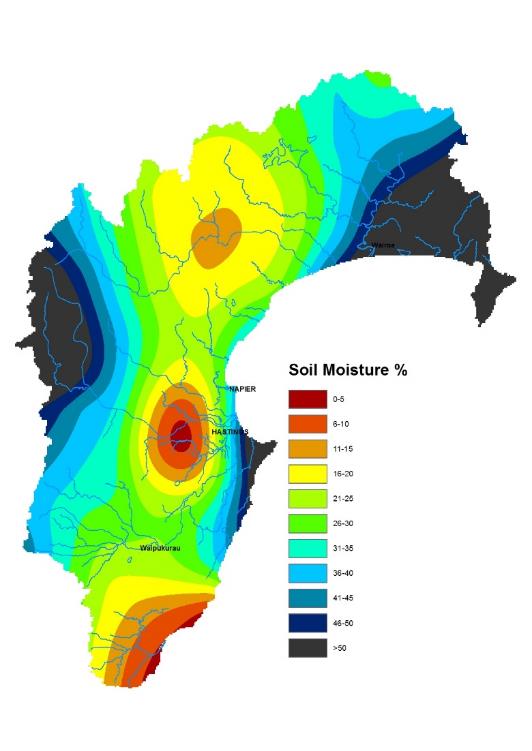 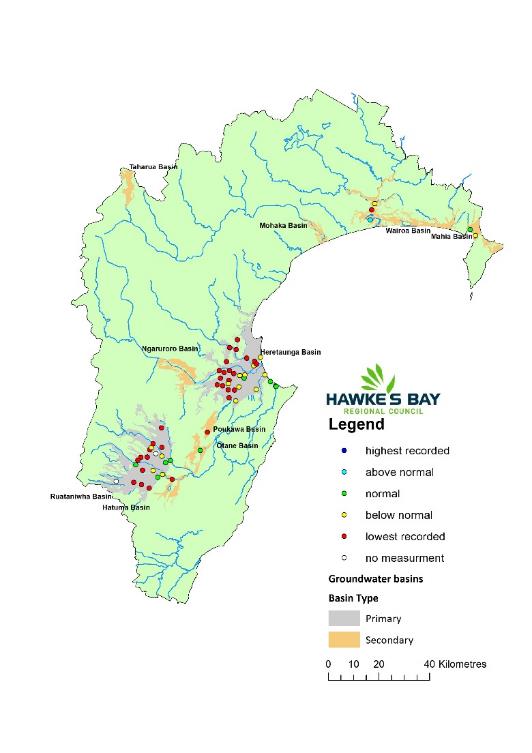 Groundwater Levels

Heretaunga BasinMostly lowest ever and below normal water levels
Ruataniwha Basin
Mostly lowest ever and below normal water levels

Secondary BasinsA mix of water level conditions from above normal to lowest ever
Soil Moisture
Near normal in the north and below normal in the south
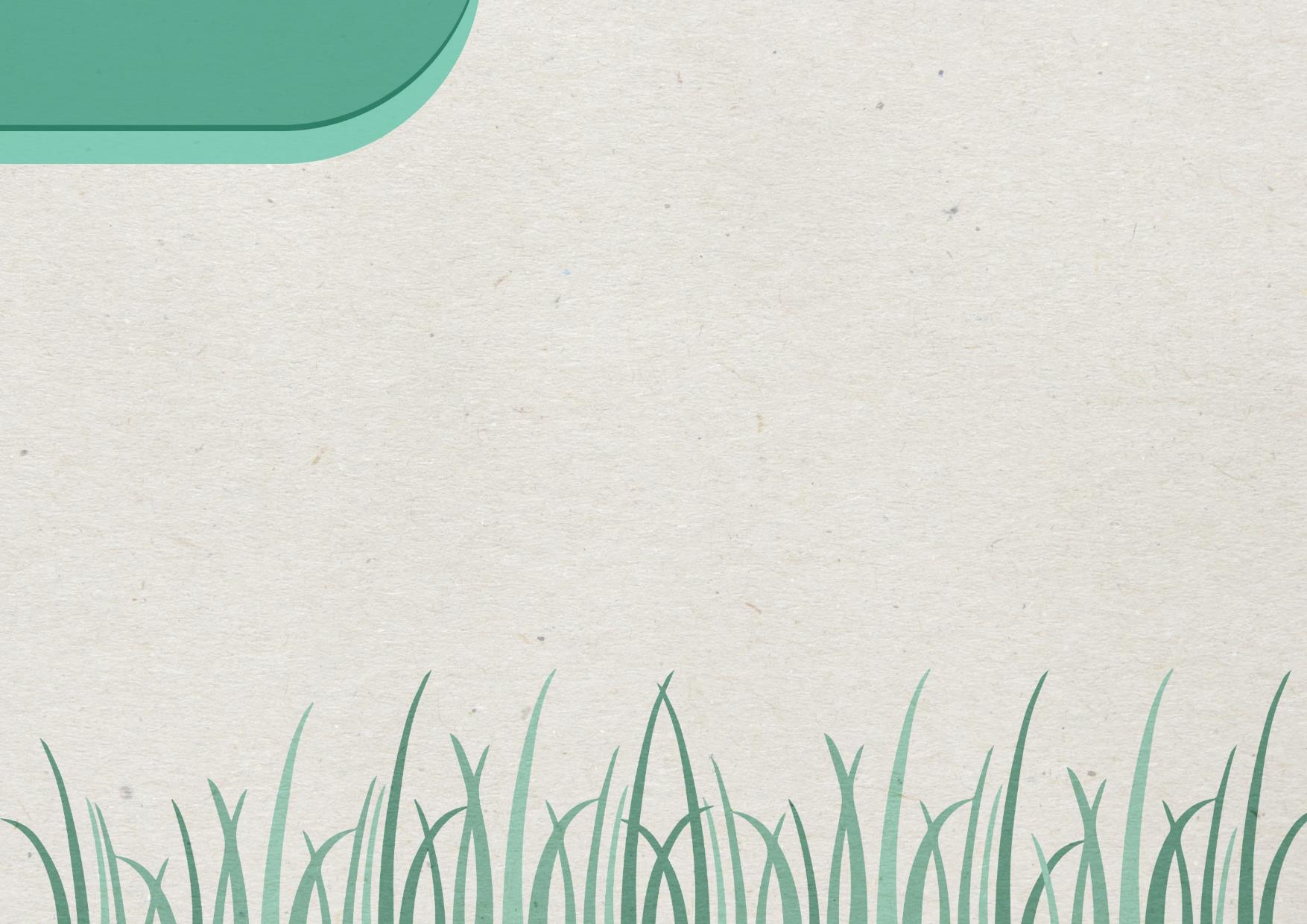 AIR QUALITY
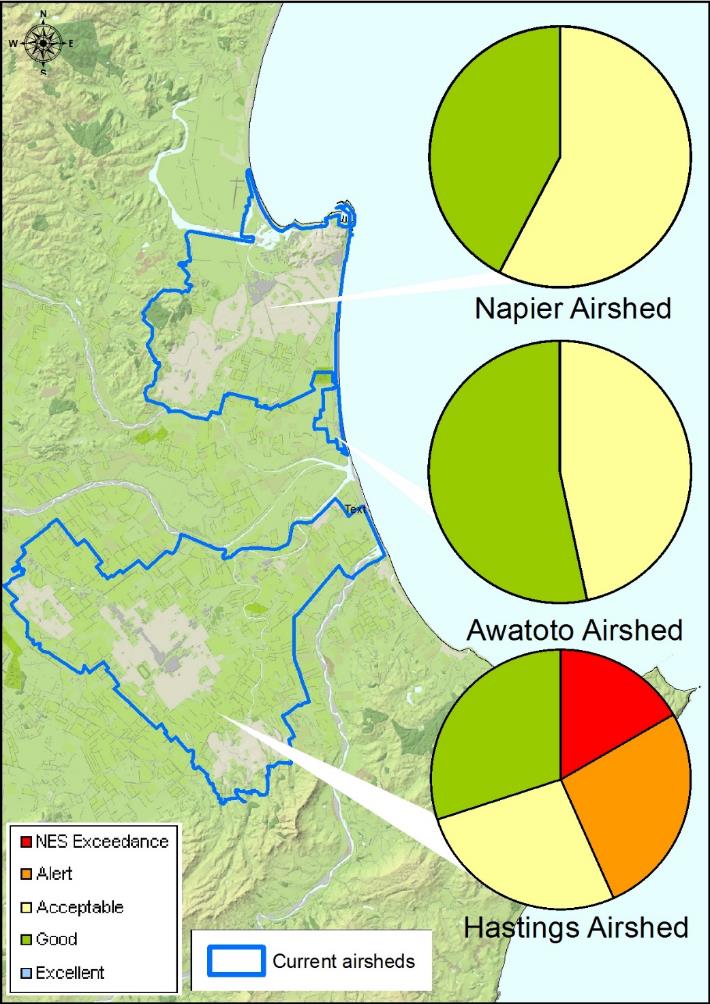 June 2016
 
PM10 exceedances: Terribly disappointing 
The National Environmental Standard (NES) for particulate matter (PM10) of 50 micrograms per cubic metre (24 hour average) was not exceeded in the Napier and Awatoto airsheds in June 2016, but there were 4 exceedences in Hastings.
 
The monitoring sites are at:
- Marewa Park in the Napier airshed
- St Johns College in the Hastings airshed
- Waitangi Road in the Awatoto airshed.
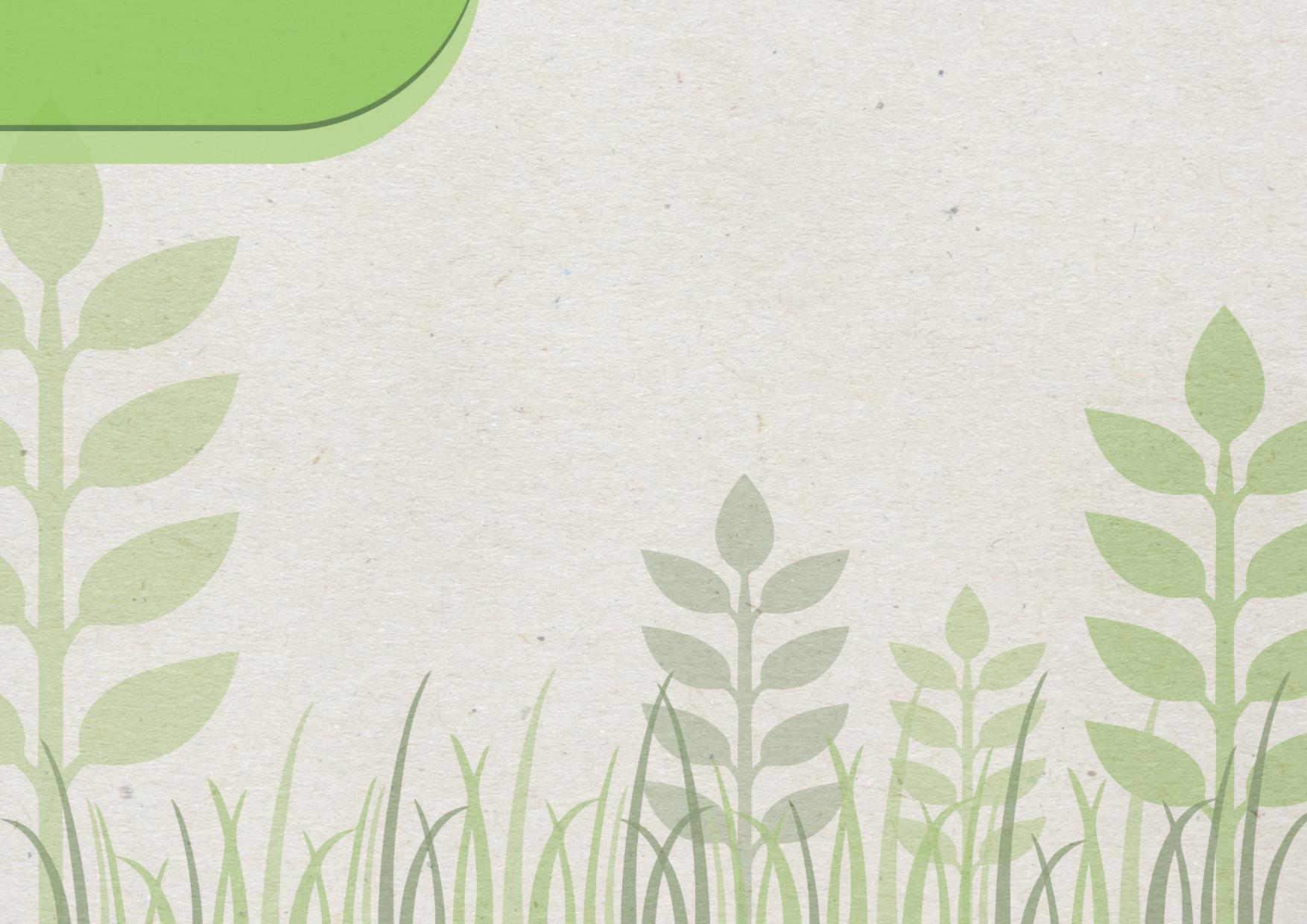 MINISTRY FOR  PRIMARY INDUSTRIES
June 2016

Rain in the last week of June was a huge relief to farmers and growers around the region. It will help build pasture covers moving into spring. However, in dry areas to the south and east of Hastings, the winter feed situation remains very tight due to low soil moisture and frequent frosts.  Low pasture covers are especially difficult for early lambing farms in these areas. Farmers generally have fewer animals than usual because of the dry conditions and have kept stock in good condition with supplementary feed. Farms north of Napier are also drier than normal but generally faring much better.

The dry conditions underfoot in May and June allowed good progress to be made on orchards and vineyards with maintenance work and site preparation for new and replacement plantings. Pruning is well underway in vineyards. Pruning of pipfruit orchards has been slowed down by the delay in full leaf fall. 

Winter chill is tracking well behind recent years. NIWA’s seasonal outlook for Hawke’s Bay is that winter will be warmer than normal. This means that flower numbers in spring could be lower for some fruit types, and the flowering period could be more spread out.

Annette Carey and Gillian Mangin
Ministry for Primary Industries